Собрание для родителей будущих первоклассников(2021-2022 учебный год)
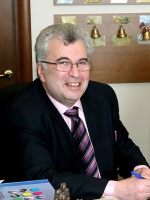 Государственное бюджетное образовательное учреждение«Школа №109» г. Москвы
Старшая  школа
Дошкольное отделение
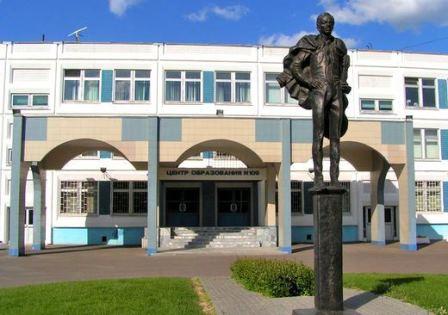 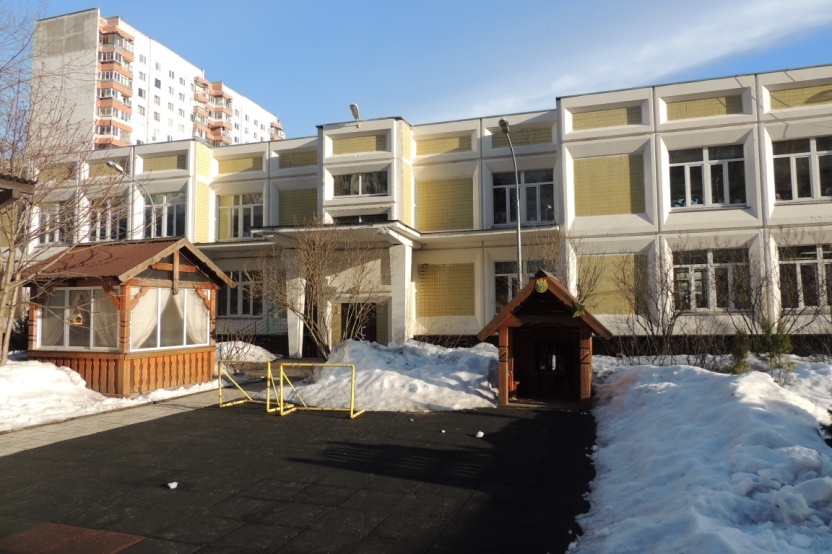 Начальная школа
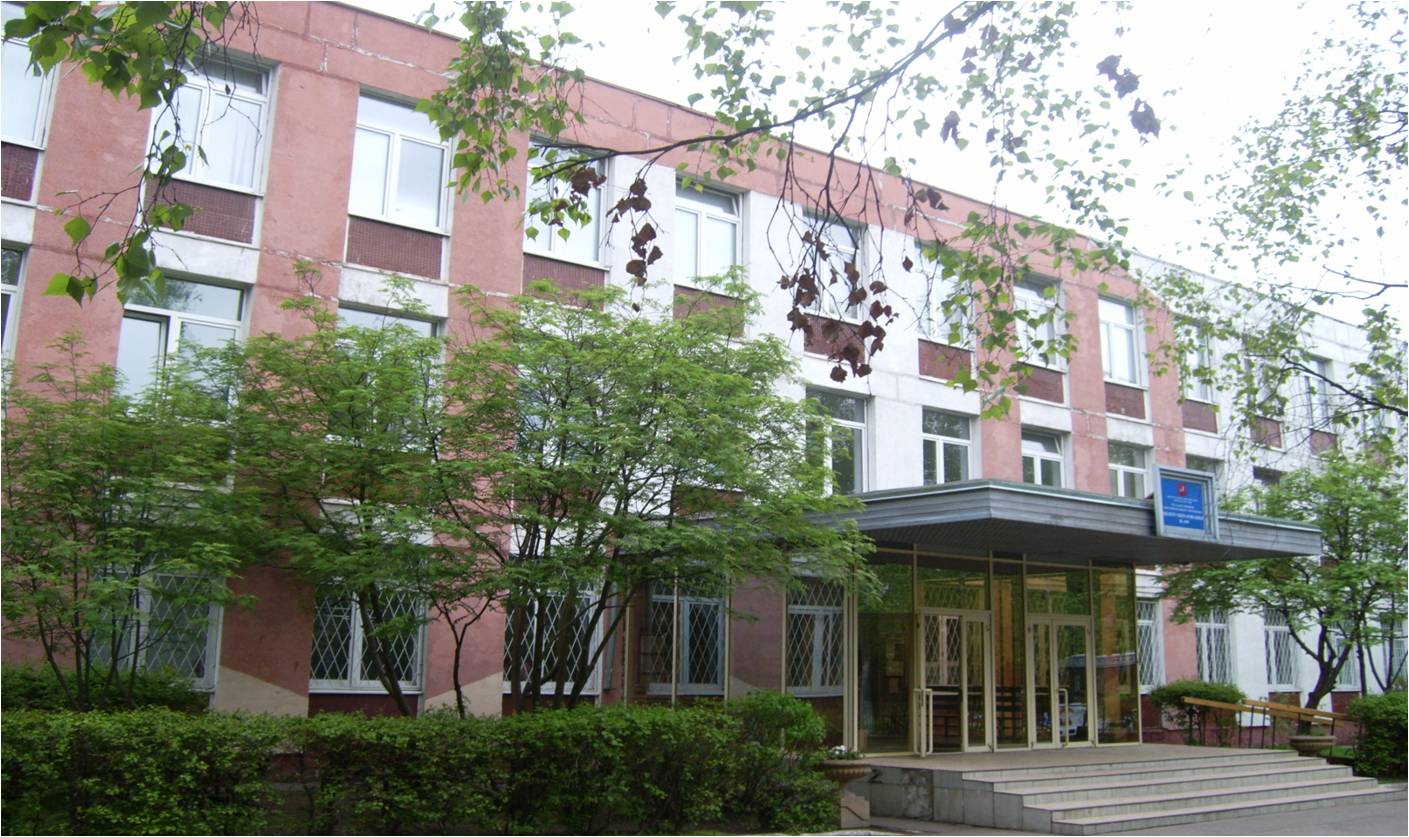 Российская детская клиническая больница
Медицинский Центр детской гематологии
 им. Дмитрия Рогачева
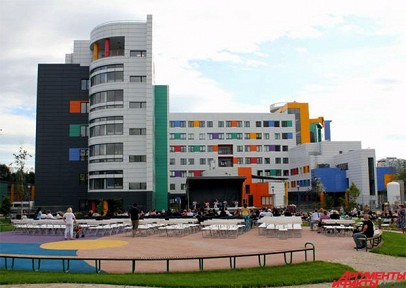 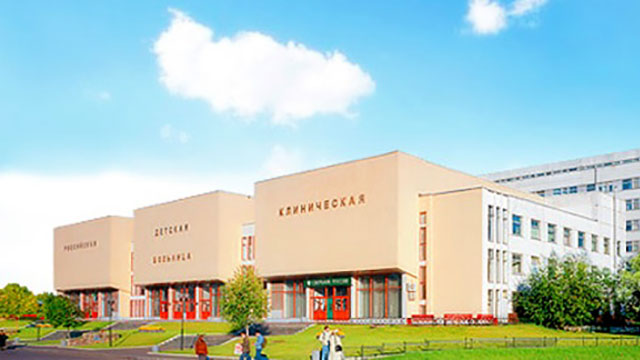 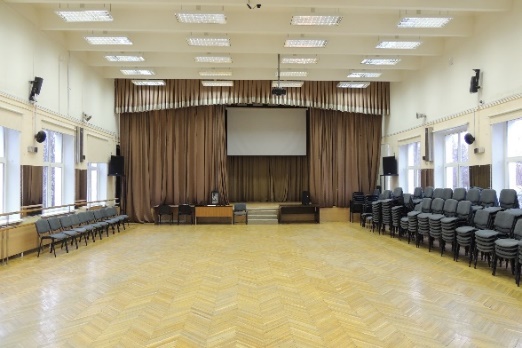 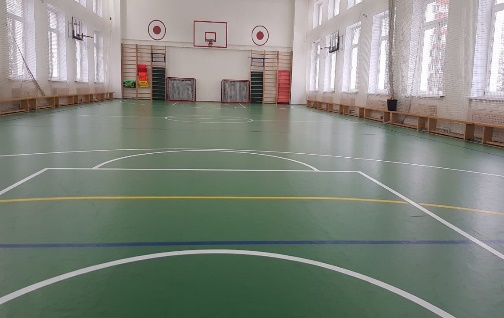 Образовательные ресурсы.(Материальные и информационные).
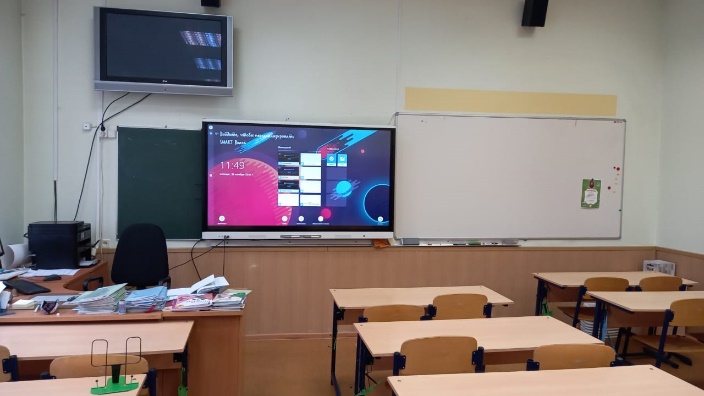 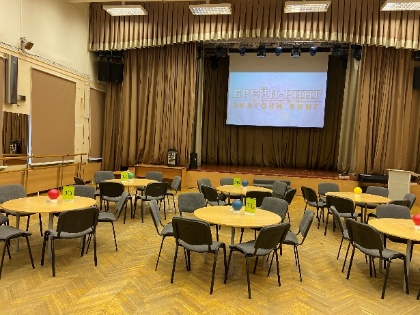 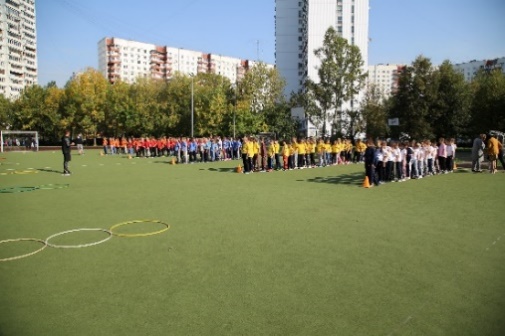 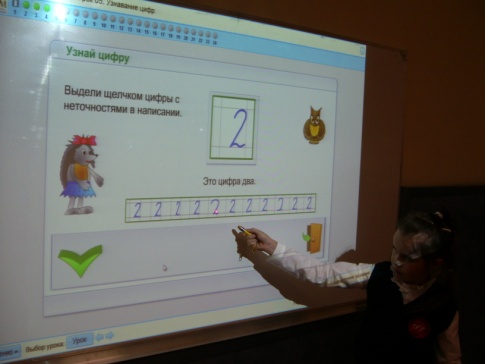 Актовый зал
Спортивный залы
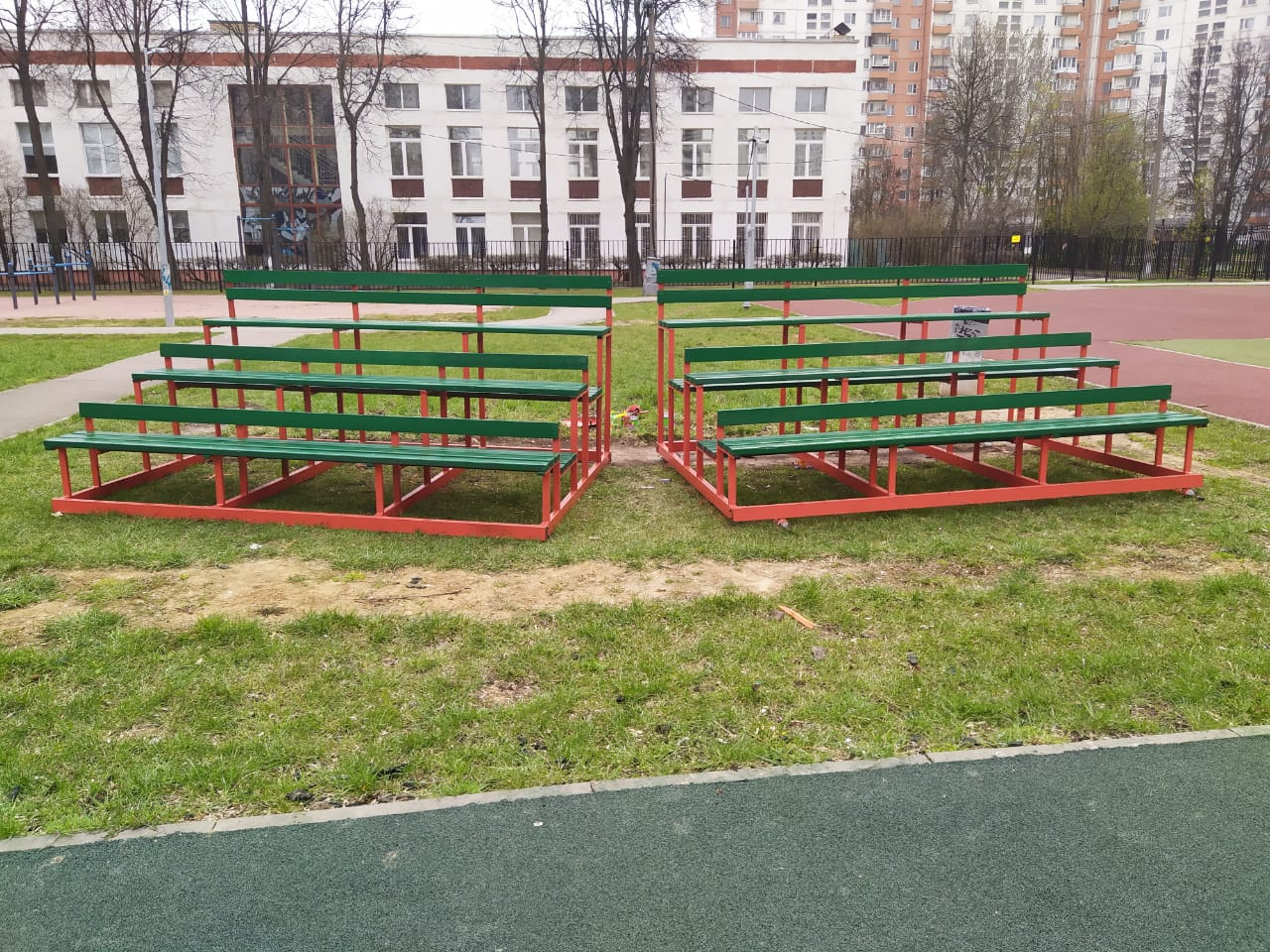 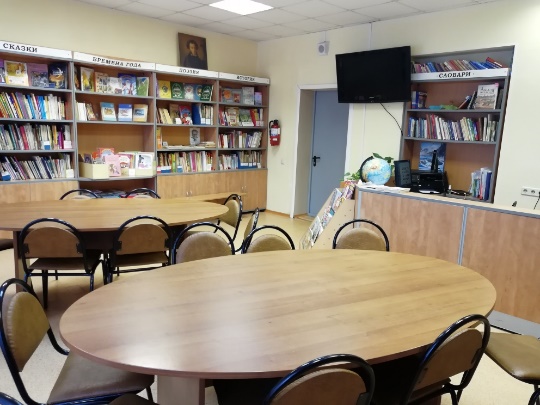 Оборудование
 для игры брейн-ринг
Учебные кабинеты
Стадион
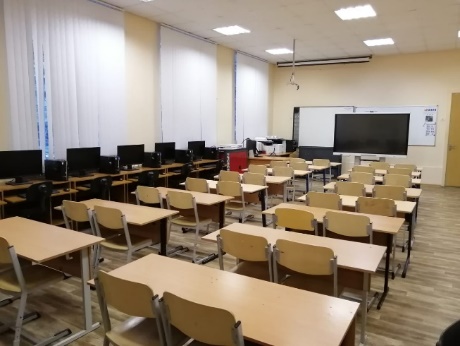 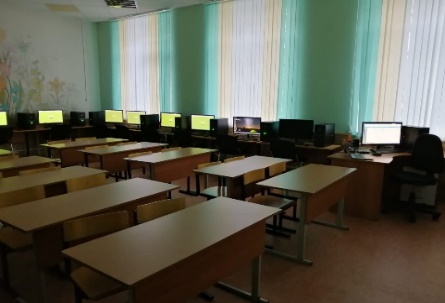 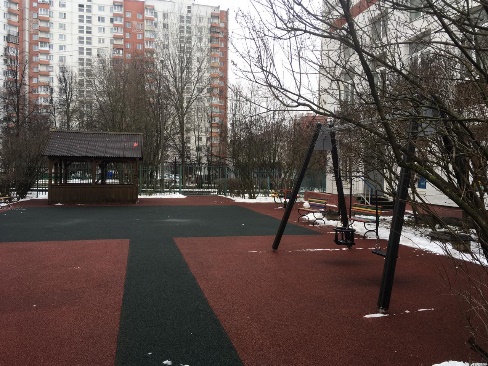 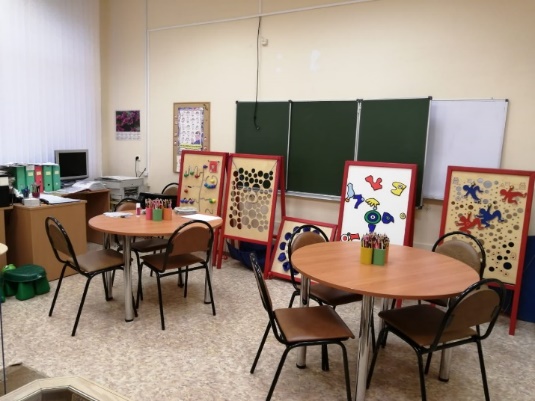 Библиотека
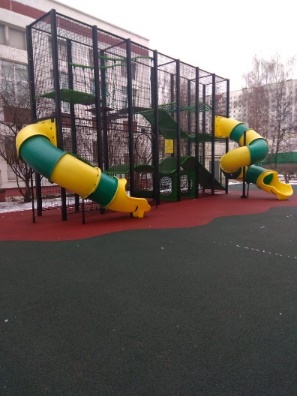 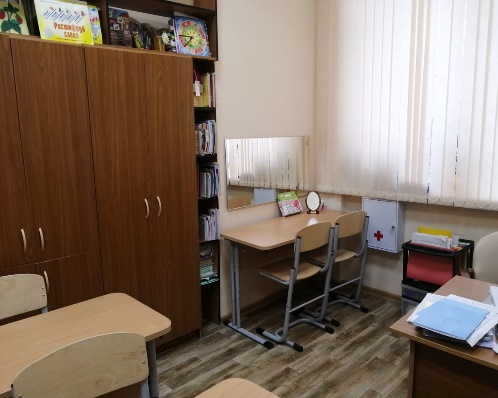 Кабинеты информатики
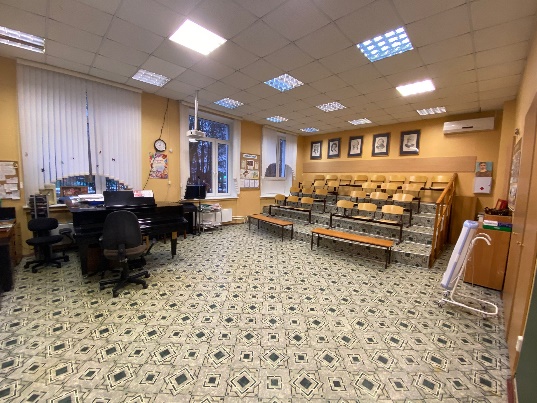 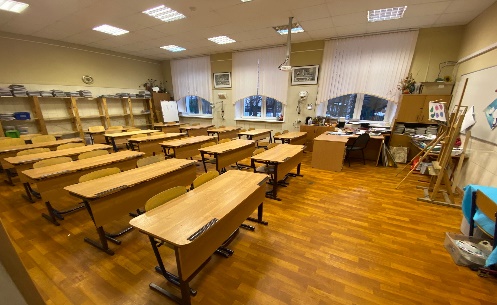 Игровые площадки
Кабинет психолога
Актовый зал
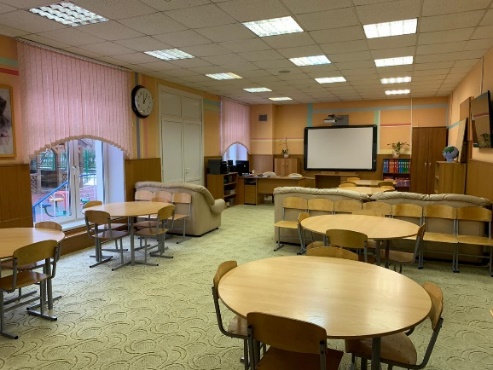 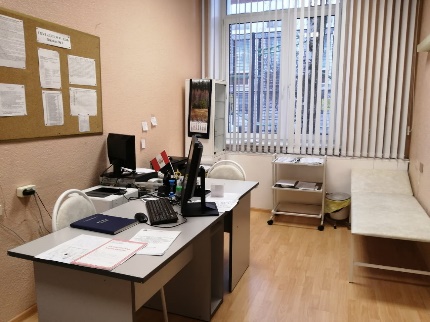 Кабинет музыки
Кабинет ИЗО
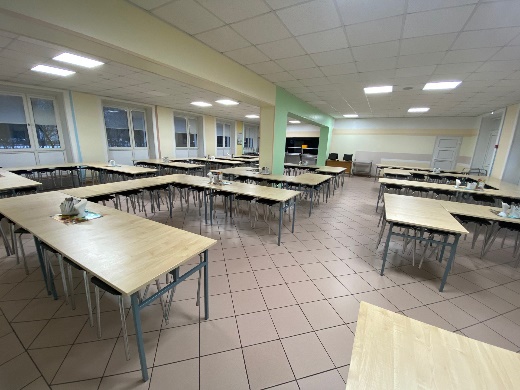 Кабинет логопеда
Информационные стенды
Информация на ТВ
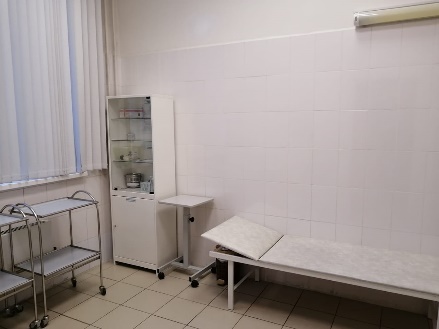 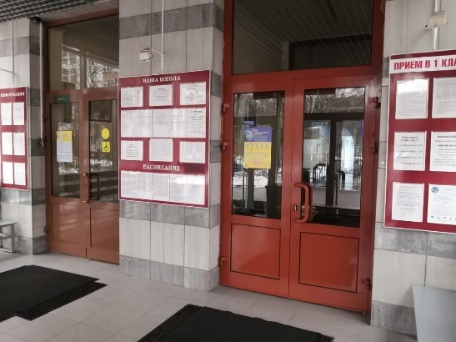 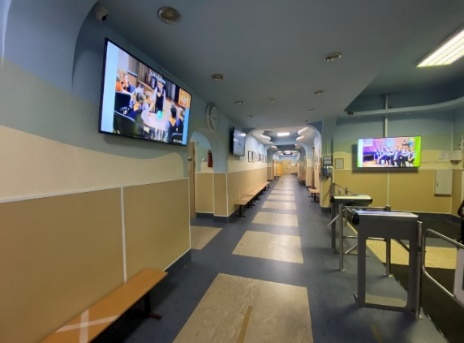 Игровая комната
Медицинский кабинет
Столовая
Учебно-методический комплекты
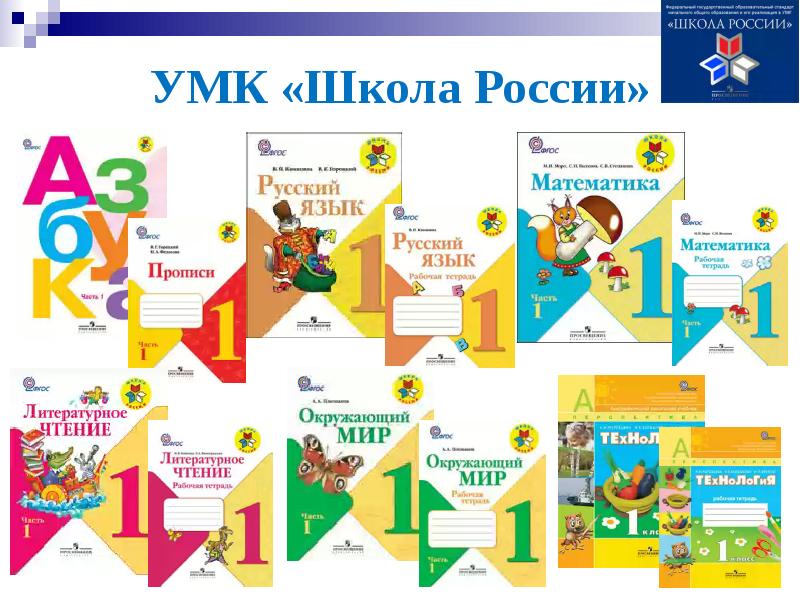 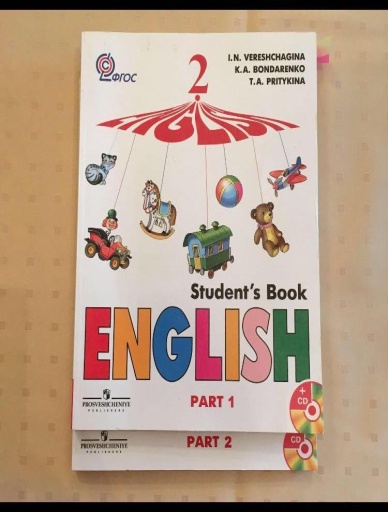 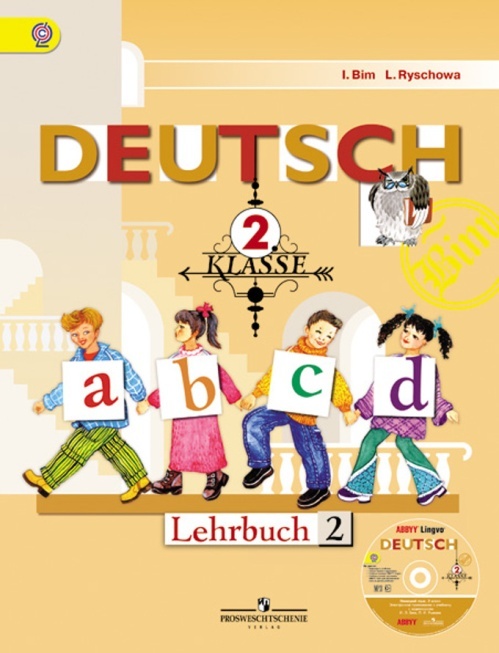 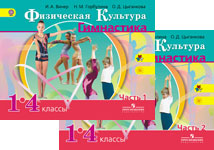 Педагогические кадры.Учителя 1-ых классов 21/22 уч.г.
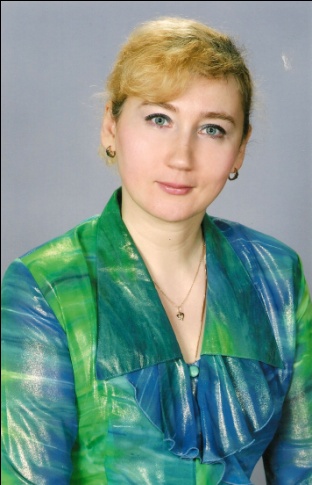 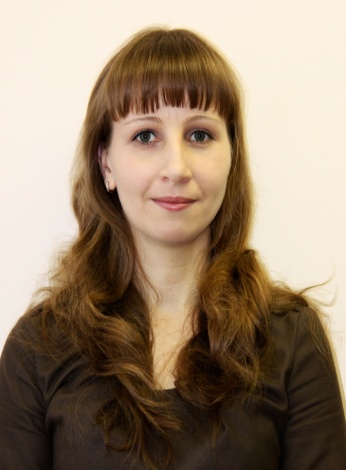 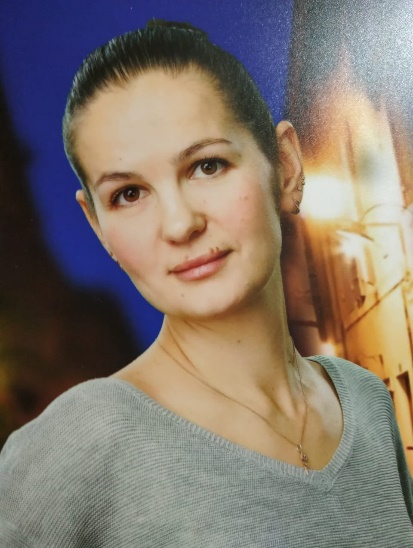 Медведева
 Юлия Витальевна
Симагина
 Елена Ивановна
Дегальцева 
Наталья Сергеевна
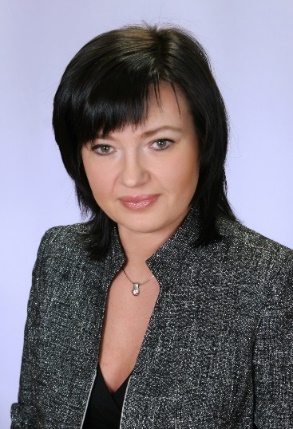 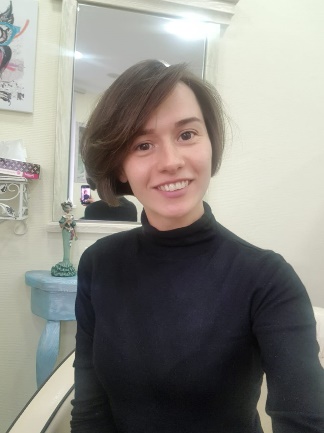 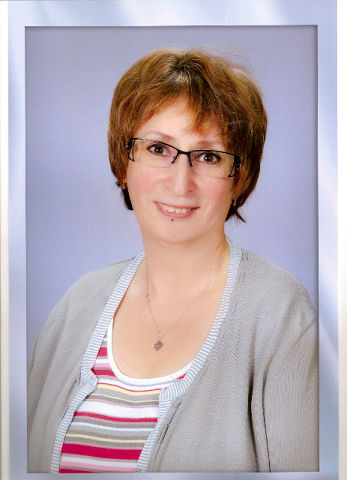 Емелина
 Елена Юрьевна
Нурмухаметова
 Ирина Викторовна
Сазонова
 Ольга Николаевна
Фрагменты
 уроков математики
  (4 класс 20/21 уч.г.)
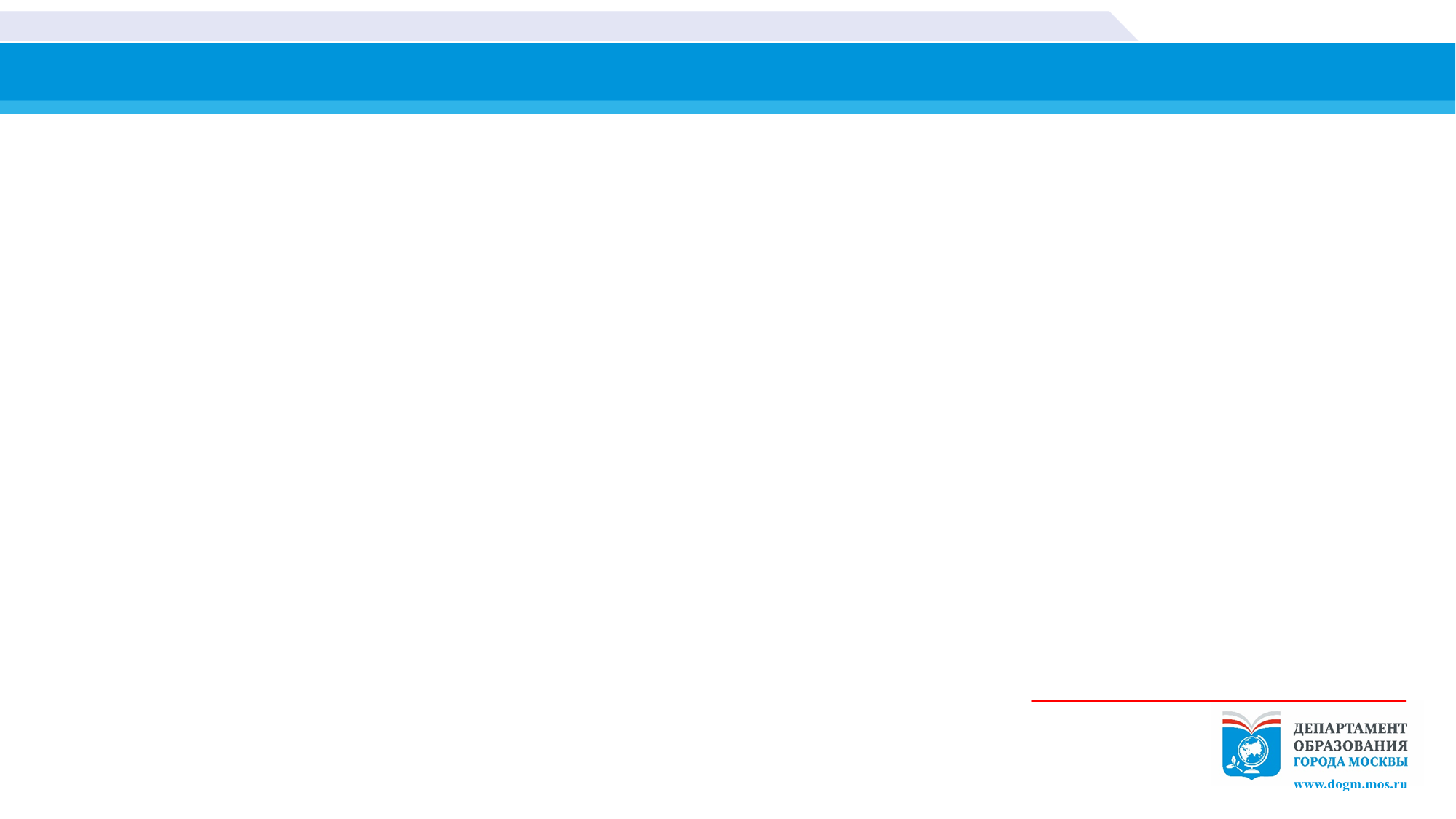 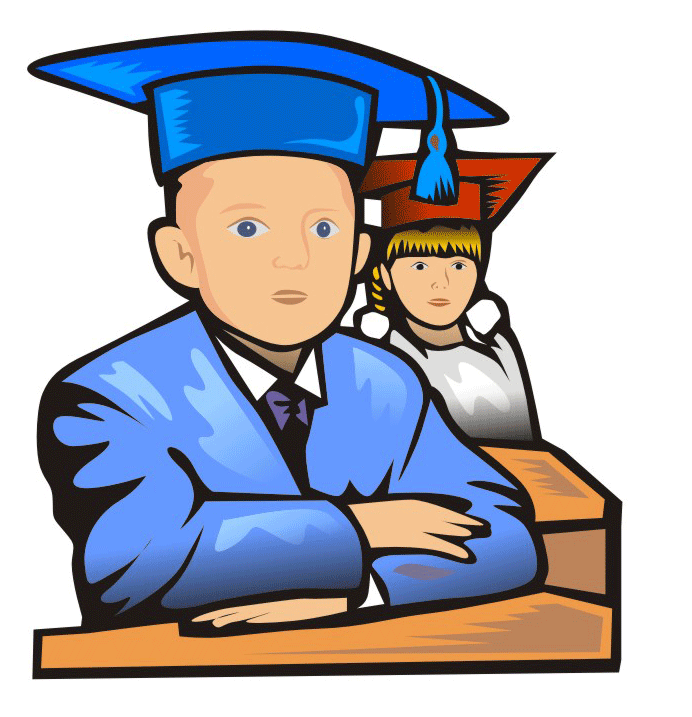 «ЭФФЕКТИВНАЯ НАЧАЛЬНАЯ Школа» (ЭНШ).
 
С 2018 года реализуется ПРОЕКТ ЭНШ.
Администрация образовательного учреждения информирует родителей дошкольников о введении ускоренного обучения в рамках проекта "ЭНШ".
Образовательное учреждение знакомит родителей (законных представителей) с образовательными программами, сроками ускоренного обучения, требованиями к результатам психолого-педагогической диагностики школы и Московского центра качества образования (МЦКО).
 Требования к результатам психолого-педагогической диагностики и МЦКО
 при поступлении в класс ЭНШ
Обучающиеся должны иметь высокий уровень подготовки по направлениям:
1. Психологическое (темп работы, мелкая моторика руки,
 речевое развитие, словарный запас…)
2. Педагогическое (математика, чтение, письмо)
3. Медицинское (отсутствие противопоказаний)
4. Диагностическое (результаты работ МЦКО и
	 психолого-педагогической диагностики)
Традиции начальной школы
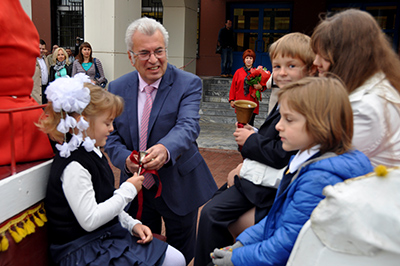 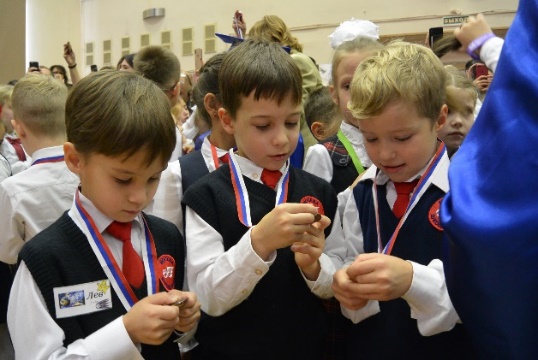 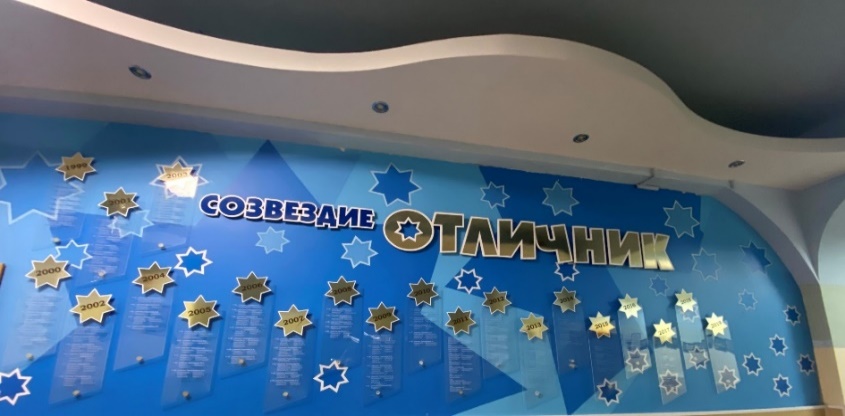 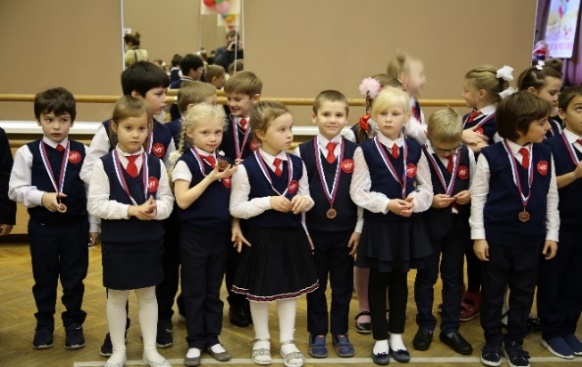 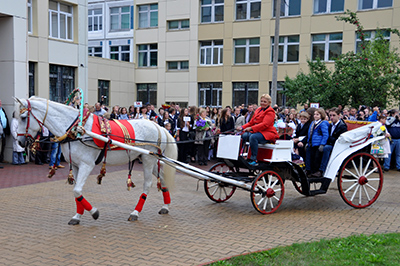 Посвящение
 в первоклассники
День знаний
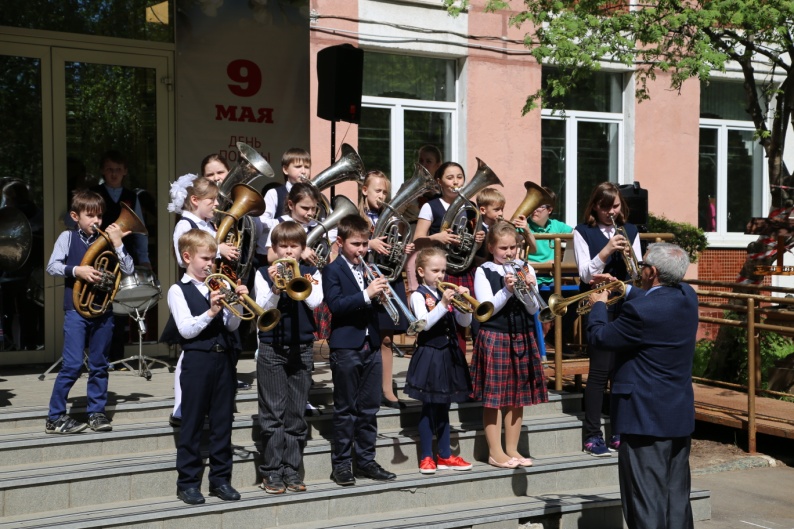 Музыкальная гостиная
Прощай, начальная школа!
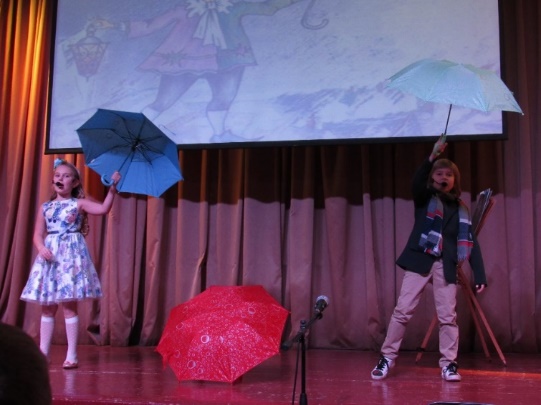 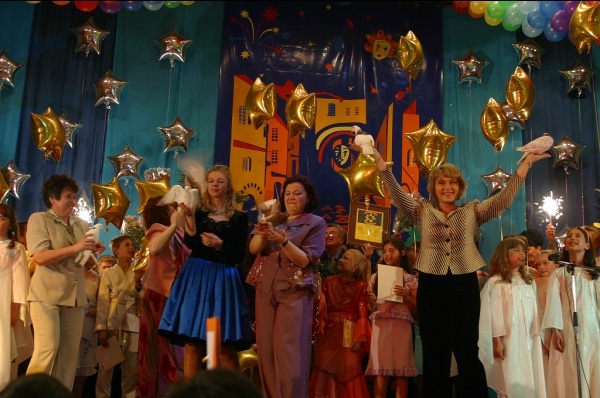 Фестиваль народов мира
Бессмертный полк
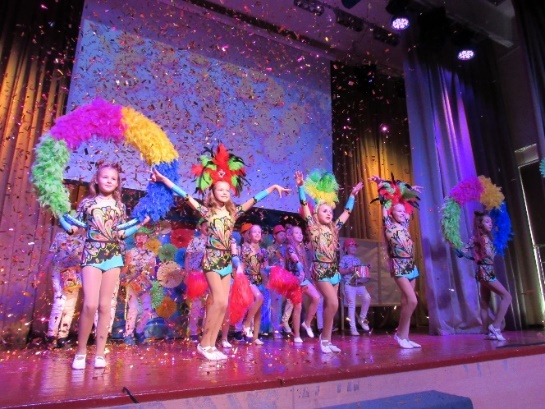 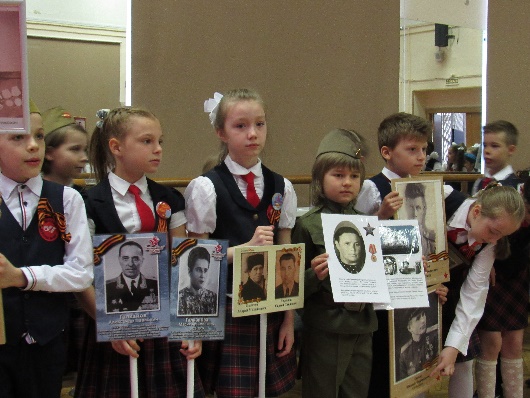 День знаний
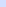 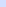 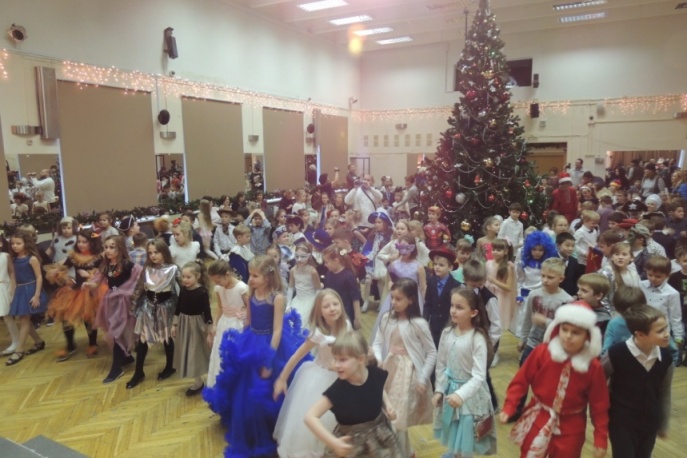 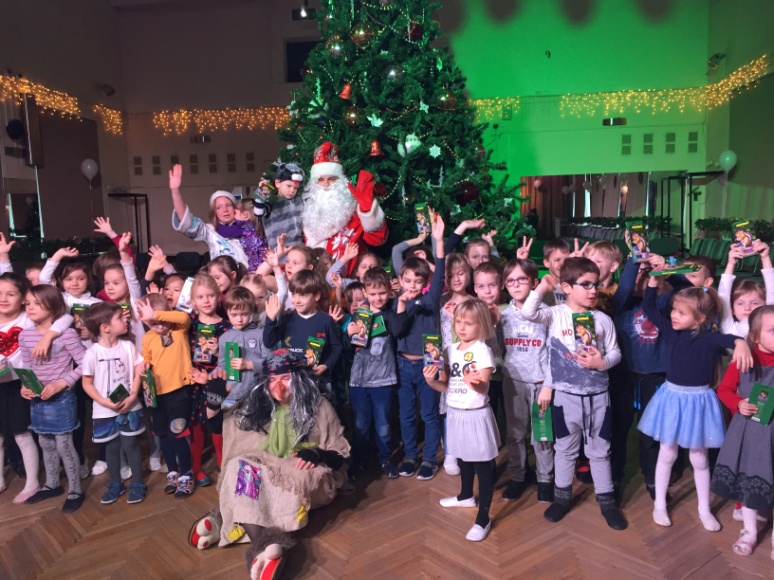 Проект «Мир сказок»
Литературный калейдоскоп «Навстречу Победе!»
Литературный калейдоскоп «Навстречу Победе!»
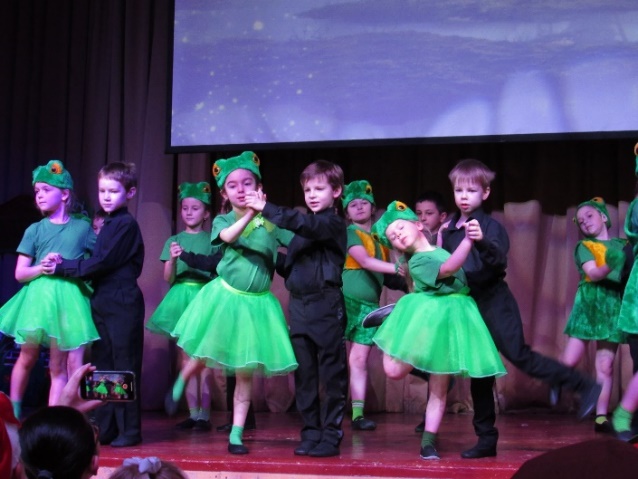 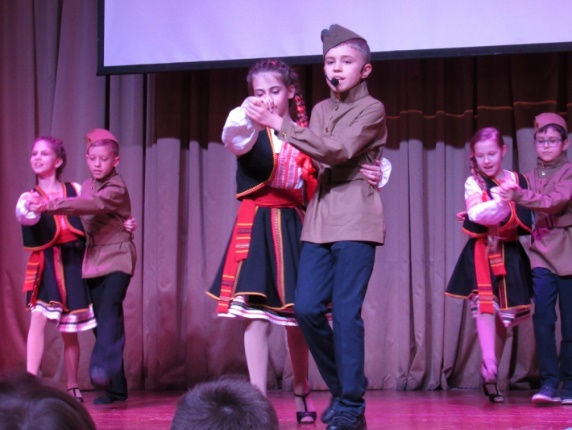 Проект «Новогодняя елка»
Наша жизнь после уроков





(группы продленного дня (ГПД), кружки, секции, клубы, студии)
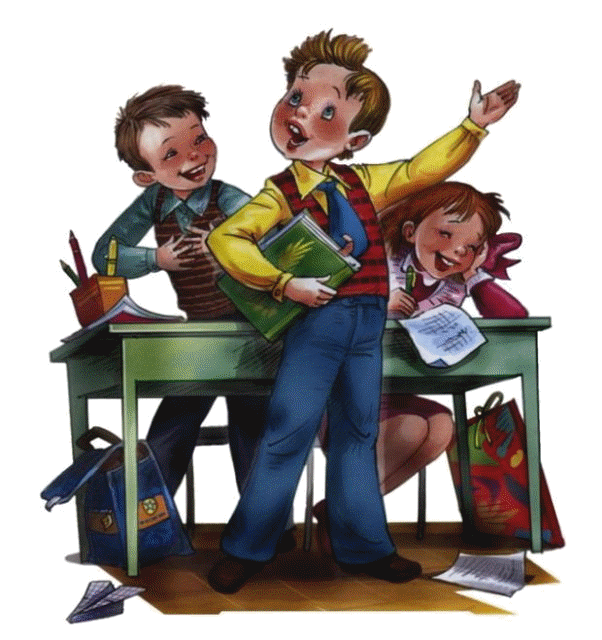 бюджетное и внебюджетное образование
Поступление в 1 класс.Нормативно-правовая база.
Закон "Об образовании в России" от 29.12.2012г. №273-Ф3 (ст.67, ст.44) 
Санитарно-эпидемиологические правила и нормативы. (СанПиН 2.4.3648-20).
Приказ Министерства просвещения РФ от 2 сентября 2020 г. № 458 "Об утверждении Порядка приема на обучение по образовательным программам начального общего, основного общего и среднего общего образования".
Наши адреса: Ленинский проспект д.131, 135, 137, 139. (все корпуса)
Контактные телефоны: секретарь 8(495)438-49-02, 					  охранник 8 (495) 438-21-74
Требования к приему в 1 класс.
Электронная регистрация на MOS.RU,
 исключая ДО ГБОУ школы №109.
Необходимые документы:
- заявление родителя (законного представителя),
- копия паспорта одного из родителей,
- копия свидетельства о рождении,
- копия СНИЛС,
- медицинская карта,
- справка о регистрации ребенка по месту жительства, форма № 8, №3 или выписка из домовой книги)
Собеседование со специалистами (готовность ребенка к школе)
Информация  о приеме в 1 класс на свободные места.
Из дополнительного списка на свободные места
 согласно ФЗ "Об образовании в РФ" от 29 декабря 2012г. №273-ФЗ.
Порядок приема в 1 класс из дополнительного списка осуществляется при наличии свободных мест с учетом следующих условий:
Льгота, установленная для следующих категорий граждан: МВД (Федеральный закон от 7 февраля 2011 г. N 3-ФЗ «О полиции» (статья 46), военнослужащих и работников правоохранительных органов; (Федеральный закон от 27 мая 1998 г. N 76-ФЗ «О статусе военнослужащих» и др.)
Дети участников боевых действий.  
Дети сотрудников данного образовательного учреждения, включая все подразделения.
Дети, чьи старшие братья или сестры обучаются в данном учебном заведении, начиная с начальной школы.
Дети, посещающие курсы подготовки к школе ("В мире знаний", "Хочу все знать"):
На основании рейтинговой системы зачисления (работа на занятиях, высокие уровни самоорганизации, мотивации и коммуникации);территориальной доступности;возраста ребенка.
Дети из многодетных семей (3 и более ребенка)
СПАСИБО
 ЗА ВНИМАНИЕ!